What Is a Firm?
How is Real Estate Created?
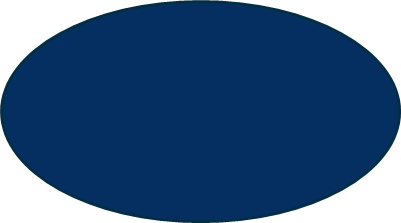 Capital Formation
(Interconnected Global Financial System)
Demand Formation For Space
(Local Country/State/City Demand Drivers)
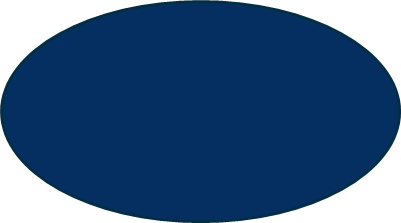 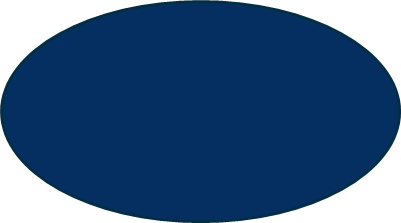 Upgrade Existing Stock/New Construction 
(Cost of Upgrades/New Supply)
Regulatory Conditions/Risks
(Constraints on Capital Deployment)
The Real Estate Corporation
Capital Efficiency
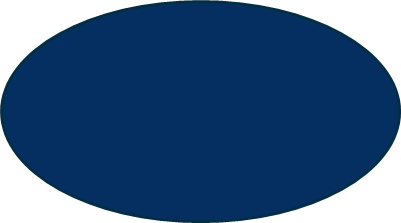 Capital Formation
(Interconnected Global Financial System)
Demand Formation For Space
(Local Country/State/City Demand Drivers)
The Real Estate Firm
Pricing Investment Risk
Supply Demand Balance
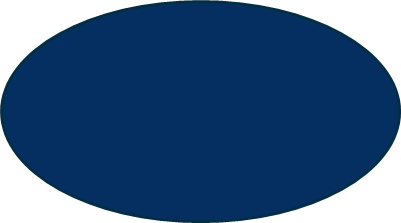 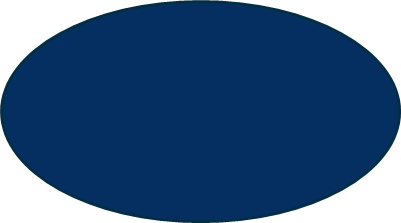 Upgrade Existing Stock/New Construction 
(Cost of Upgrades/New Supply)
Regulatory Conditions/Risks
(Constraints on Capital Deployment)
Space Production Cost
Corporate Strategy

Value Proposition

Competitive Position

Bargaining Power of Customers
Bargaining Power of Suppliers
Barriers to Entry for New Competition
Threat of Substitution
Rivalry Amongst Existing Competitors
Corporate Finance

Maximize the value of the firm for its owners through:

Investment Decisions
Financing Decisions
Dividend Decisions
Transaction Decisions

Facilitate Effective Implementation of the Firm’s Strategy

Create Sustainable Competitive Advantage for the Firm
The Real Estate Firm
Forms of Real Estate Ownership
The Single Proprietorship

The General Partnership

The Limited Partnership

The Corporation

The Limited Liability Company

The Joint Venture

The Business Trust/Real Estate Investment Trust
Forms of Real Estate Ownership
Considerations In Choosing Form of Ownership

The formalities of organization and operation
The Capital & Credit Requirements
Management and Control
Profit & losses from tax and cash standpoints
Extent of liability
Transferability of interest
Continuity of existence
Income tax implications (federal and state; for owners and employees
Forms of Real Estate Ownership
Source: HBS Note on Forms of Real Estate Ownership
Public Filings
Form 10K: Detailed and audited disclosure

Form 10Q: Less detailed, CPA reviewed, not audited

Form 8K: Material disclosure between filings (within 4 days of material events)

Form S-1: Required for new IPO filing

S-11: Registration statement for securities offering by real estate companies and REITs

Forms S-2 and S-3: Required for secondary offerings
Public Filings (Continued)
S-4: Filed to register securities offernigns in M&A or reorganization transactions

Form 424B: Required for bond offerings

Form 14A: Proxy

Form 20-F: Annual report filed by foreign issuers of securities tradeing in the US